not a fan
Completely. Committed Follower



Based on the book Not a Fan by Kyle Idleman
DTR
Define the relationship.
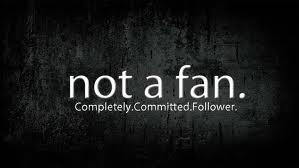 Are you a FOLLOWER of Christ
Or
Are you a FAN of Jesus
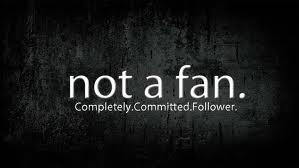 Have you made a Decision to BELIEVE in Christ
Or
Have you committed to FOLLOW Christ
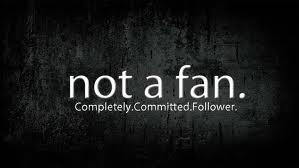 Question???
Do you want Jesus to interfere with your LIFE?
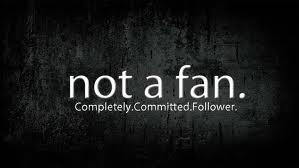 Fans ADMIRE Jesus.
Followers are DEVOTED Him.
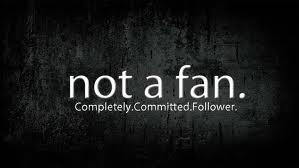 Question???
Has following Christ cost you anything?
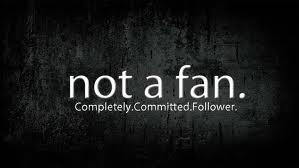 Is your relationship with Christ moving from casual to committed?
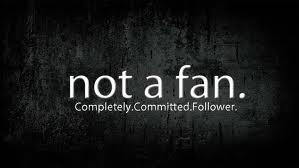 Question???
Are there certain AREAS of your life that are off limits to Jesus?
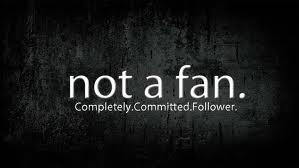 Following Jesus is giving Him the master key to my life.
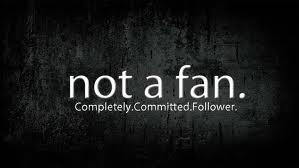 We Say: I do not mind a little touch up work.Jesus says: I want total renovation.
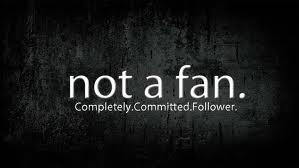 DEATH
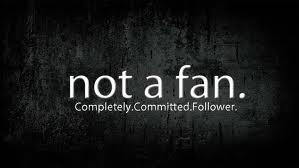 DEATH
Describes what it means to Follow Jesus, more than any other word.
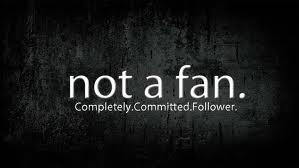 Jesus did not give a Sales Pitch.
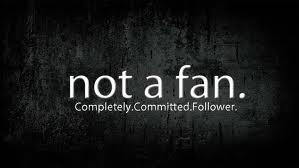 Jesus:  “if anyone would come after me, he must deny himself and take up his cross and follow me.” (Luke 9:23, NIV)
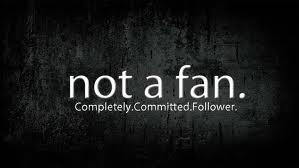 Symbols of the Cross in Jesus’ Day:
Symbol of Humiliation
Symbol of Suffering
Symbol of Death
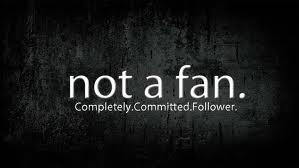 Slogan for Christ followers:
COME AND DIE
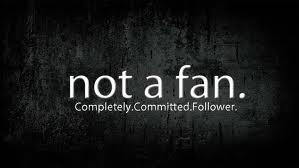 Is it possible to be on the road to destruction while believing we are on the road to Salvation?
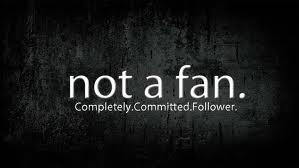 A few Questions fromMatthew 7
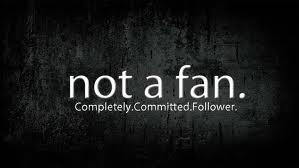 Am I a Christian because I say I am?
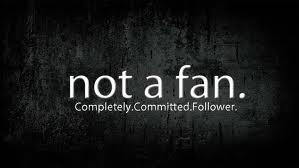 Confessing Jesus is not something we do with just our mouth, but with our LIVES.
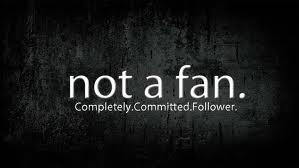 Am I a follower based on my religious credentials?
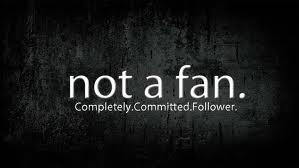 What do we say when asked, “Are you a follower?”
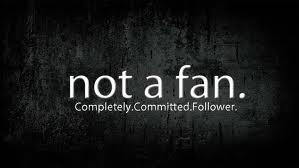 What do we say when asked, “Are you a follower?”
I attend church.
I give in the offering.
I serve as a _________.
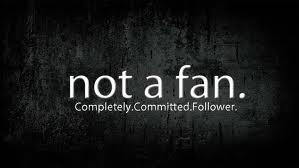 TRUTH
God does not need your help!
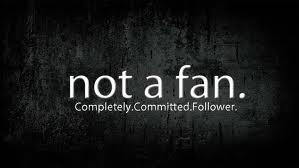 God wants an intimate relationship with you…
Where He knows you and You know Him
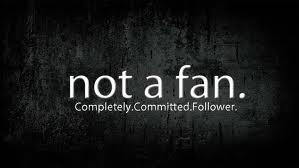 We confuse knowing about Jesus with KNOWING Jesus.
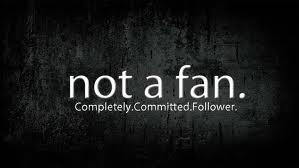 Question???
What separates the real from the fake?LOVE
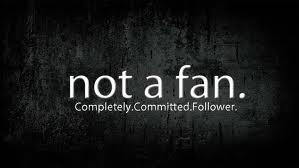 FAN OR FOLLOWER?
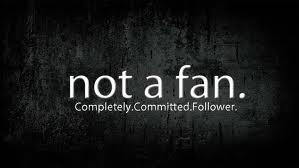 It all comes down to LOVE.
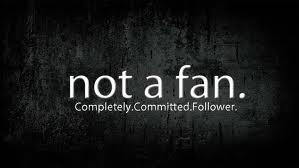 People should be impacted by your life!
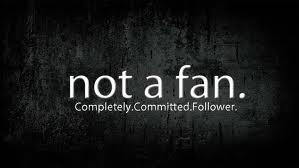